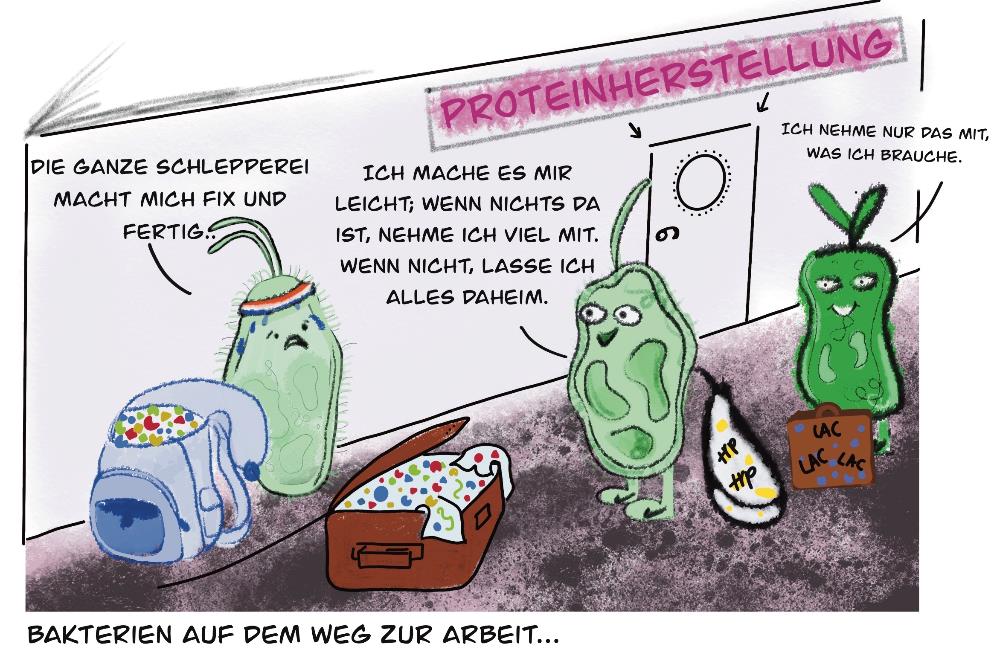 [Speaker Notes: Problemaufwurf]
Genregulation am Beispiel von LEGO ®  Modellen
Das Operon Modell
Genregulation bei Prokaryoten
Durch die Regulation werden Energie und wichtige Nährstoffe eingespart. 
Es werden somit nur die Proteine gebildet, die auch wirklich nötig sind.
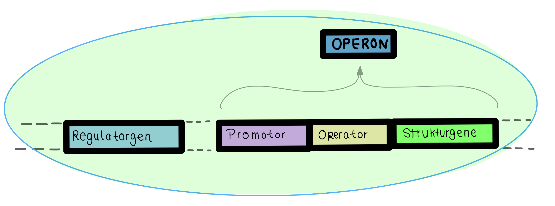 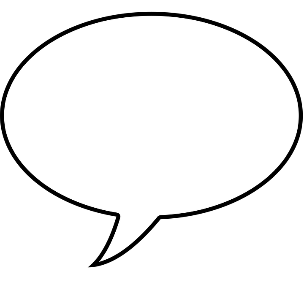 Welche Funktionen haben die einzelnen Bestandteile des Operon-Modells?
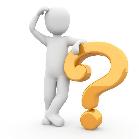 Regulatorgen
Genregulation bei ProkaryotenLEGO ® Bausteine
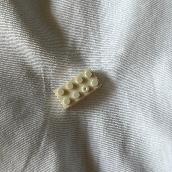 Repressor
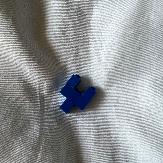 Laktose
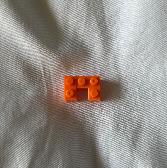 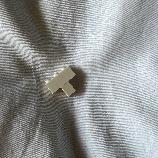 Operator
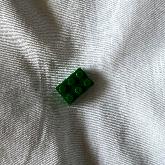 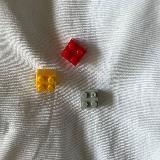 Materialen
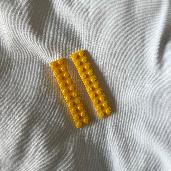 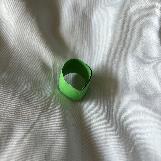 Promotor
Strukturgene
Schienen
Zum befestigen
RNA-Polymerase
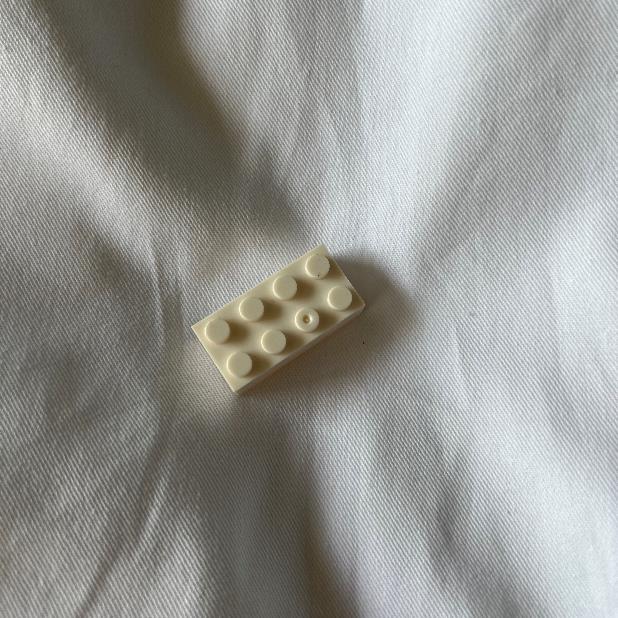 Der Regulator
Bildet die mRNA
Codiert den Repressor
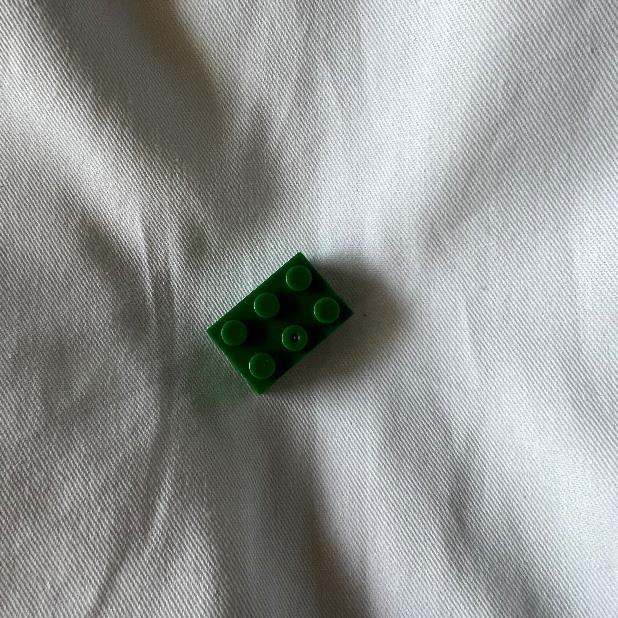 Der Promotor
Ist die Bindungsstelle für die mRNA-Polymerase 
Eigentliche Startstelle der Transkriptionseinheit
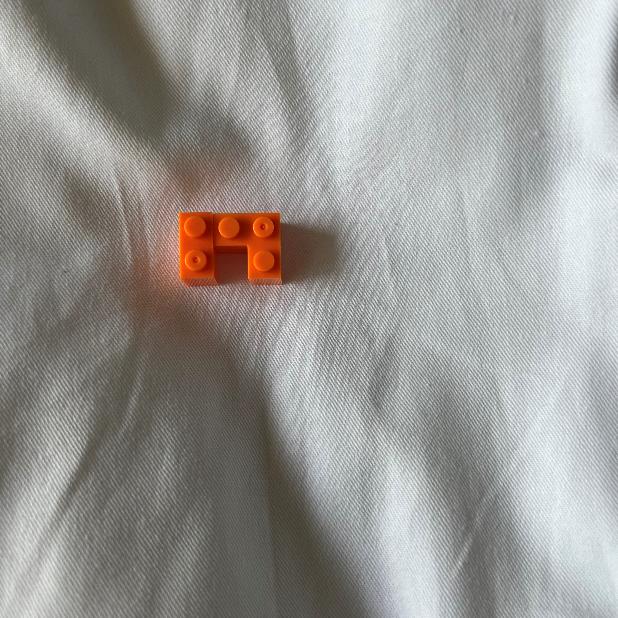 Der Operator
Startsignal der Transkription
Unerlässlich  
Funktion als An-/ Ausschalter
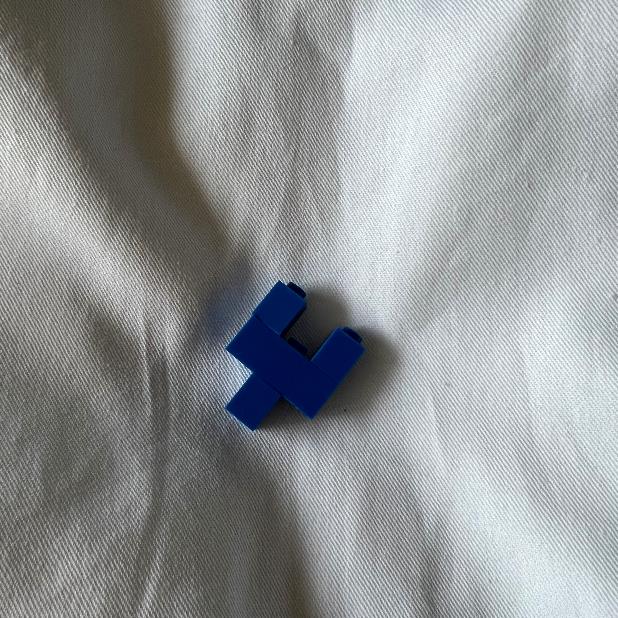 Der Repressor
Protein
Produkt des Regulatorgens 
Dockt an den Operator an (verhindert so das Weiterwandern der Polymerase)
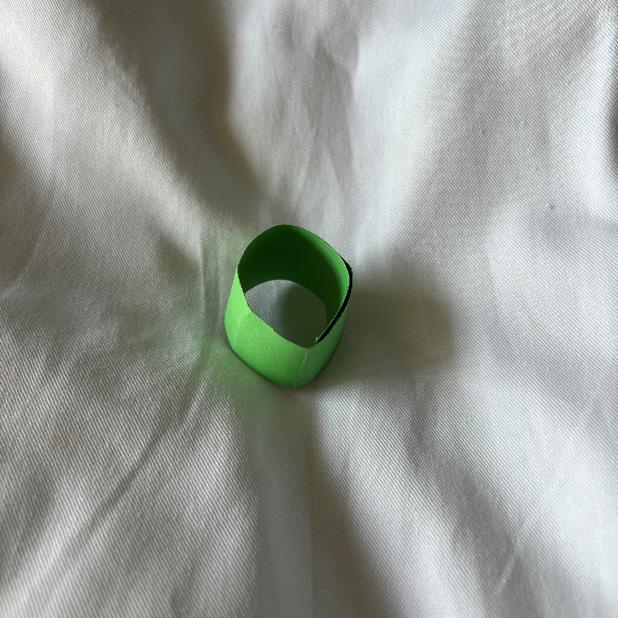 Die RNA – Polymerase
Codiert die mRNA (Grundlage der Proteinherstellung) 
Kann vom Repressor gestoppt werden
Das lac-Operon
Die Substratinduktion

Was passiert wenn keine Lactose in der Zelle vorhanden ist?
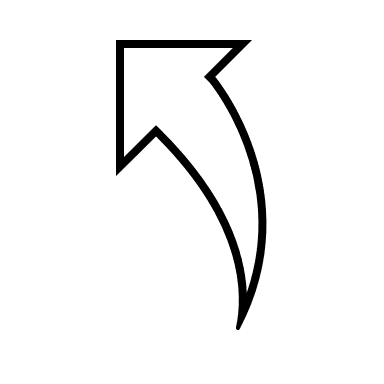 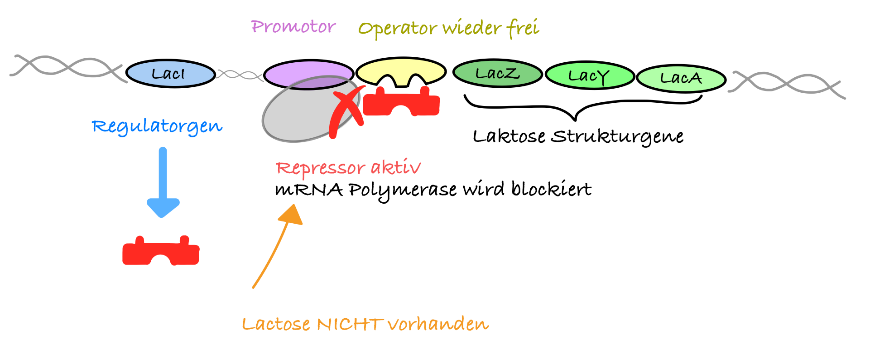 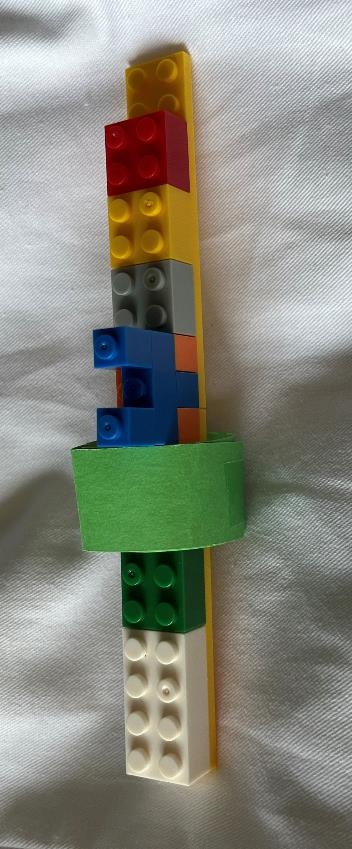 Das lac-Operon
Das lac-Operon
Die Substratinduktion

Was passiert wenn Lactose in der Zelle vorhanden ist?
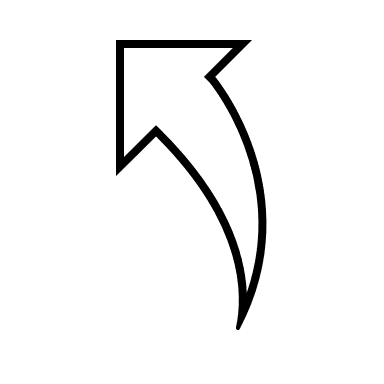 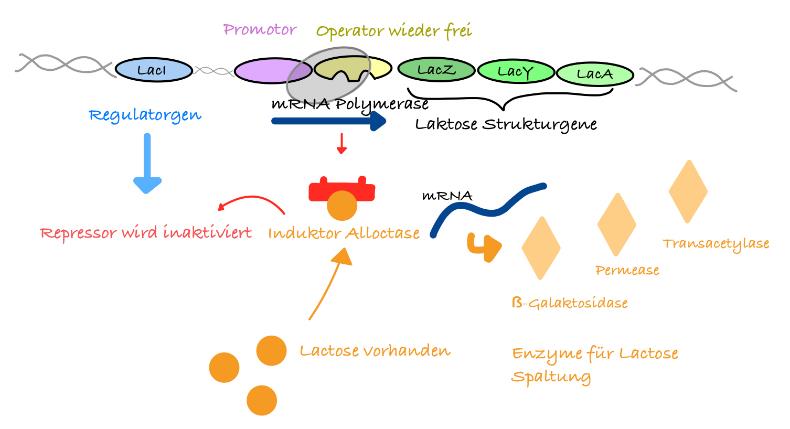 Das lac-Operon
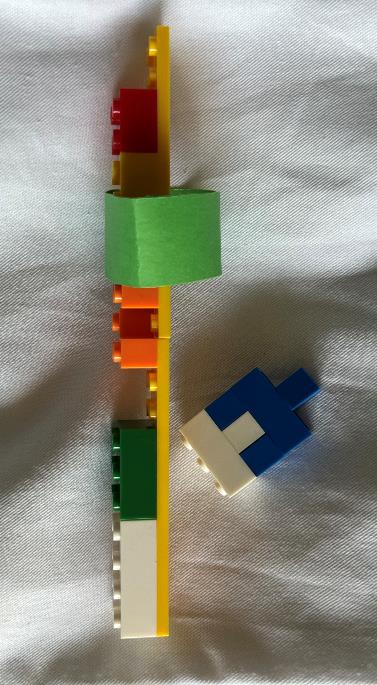 LEGO ® Modell zur Genregulation bei Prokaryoten Endprodukthemmung
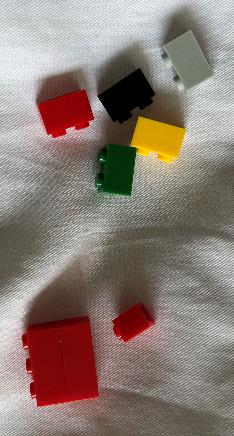 Welche Veränderungen müssen beim Modell getätigt werden?
Tipp: Austausch von …
… Strukturgenen 
… Repressor & Co-Repressor
Das trp-Operon
Die Endprodukthemmung

Was passiert wenn genug Tryptophan in der Zelle vorhanden ist?
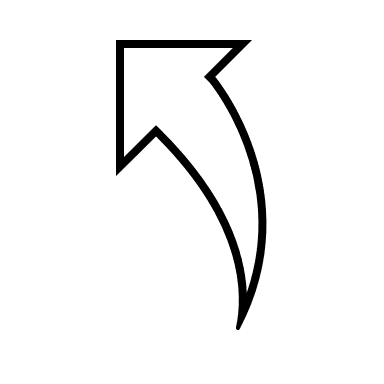 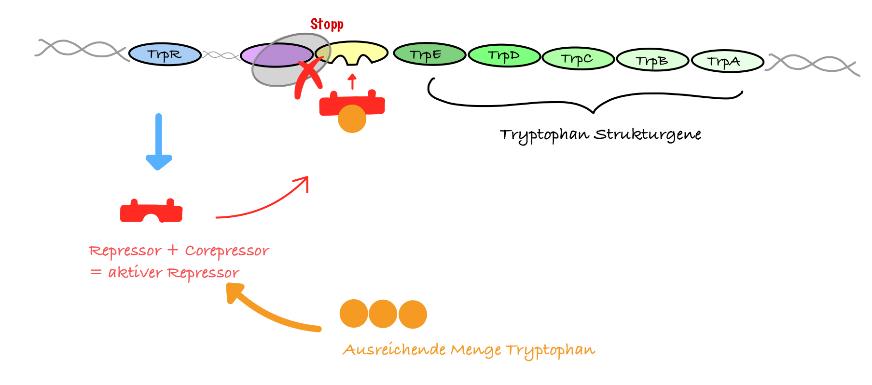 Das trp-Operon
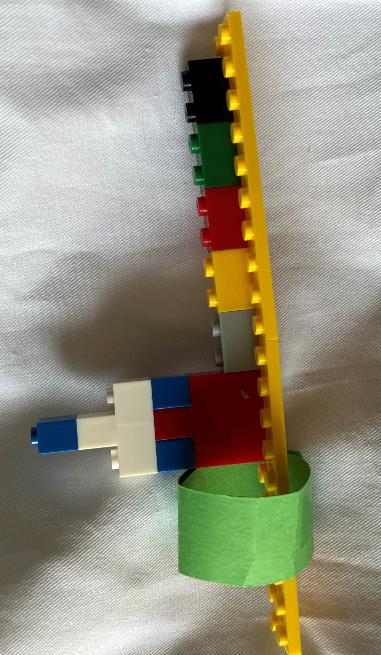 Das trp-Operon
Die Endprodukthemmung

Was passiert wenn kein Tryptophan in der Zelle vorhanden ist?
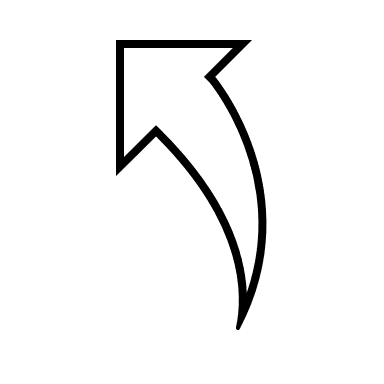 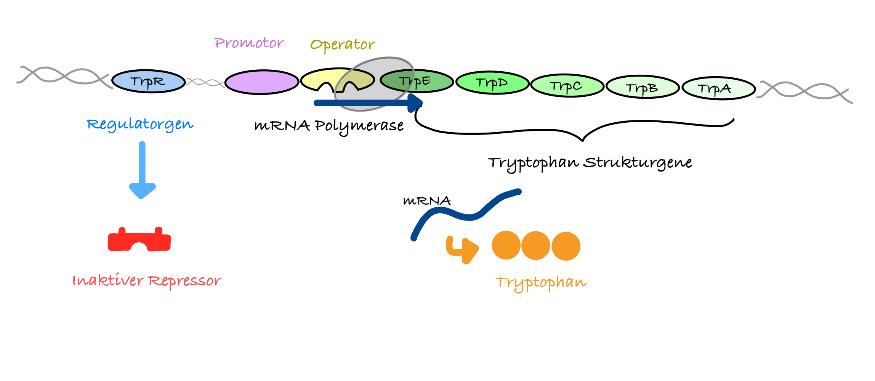 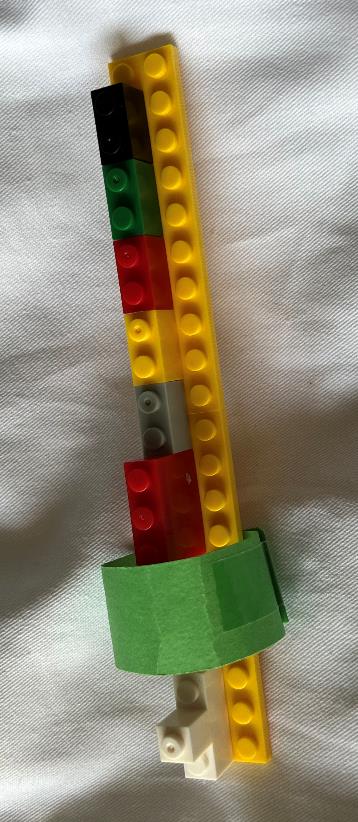 Das trp-Operon
Gegenüberstellung der Operon-Mechanismen
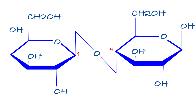 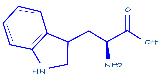 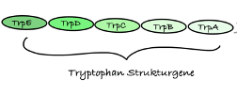 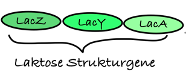